请在这里输入标题
请在这里输入副标题
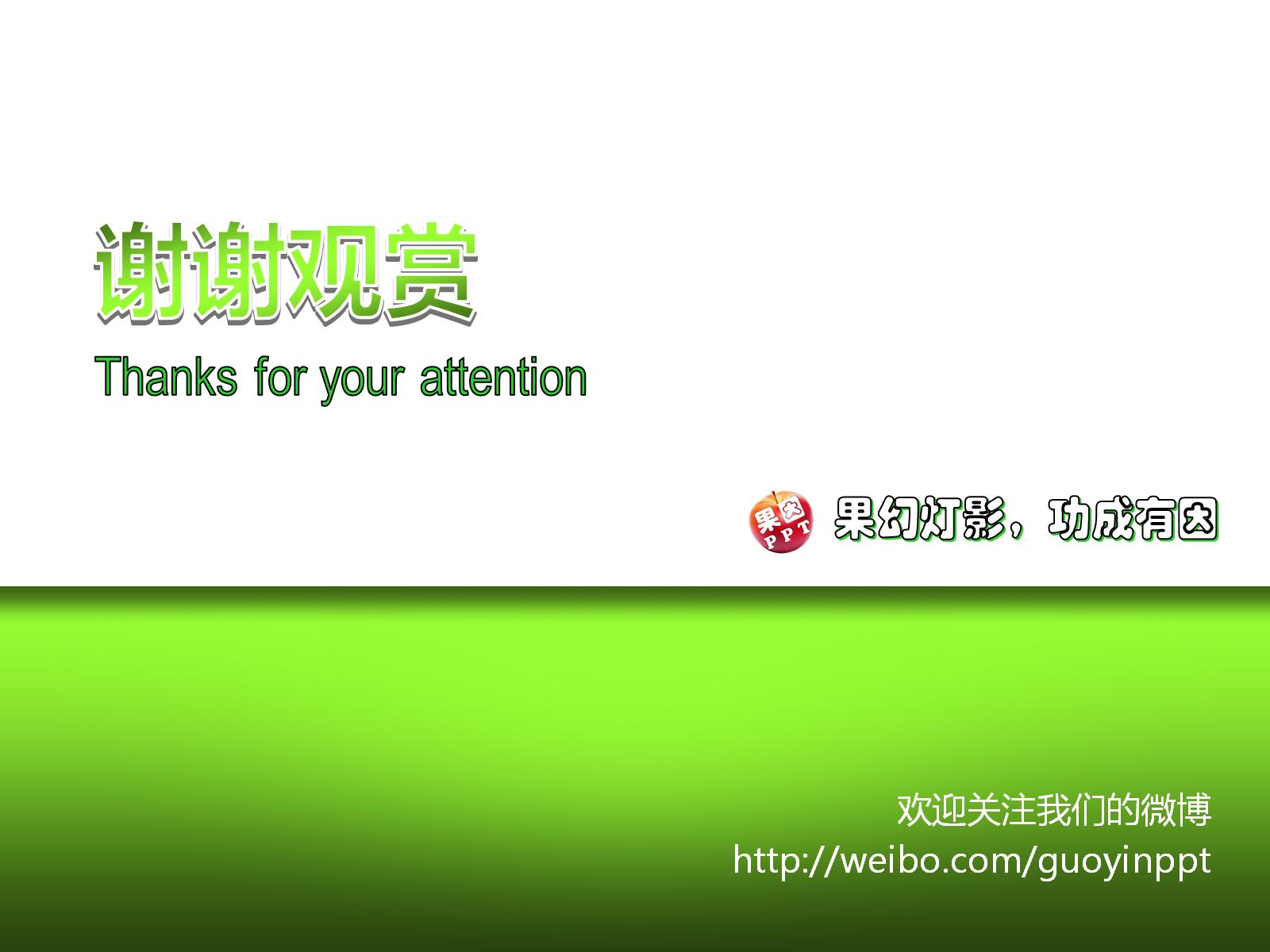